RADIO REACHES 88% WEEKLY: A18+ THAT HAVE SHOPPED AT A PET SUPPLY STORE IN PAST YEAR (IN-STORE/ONLINE)
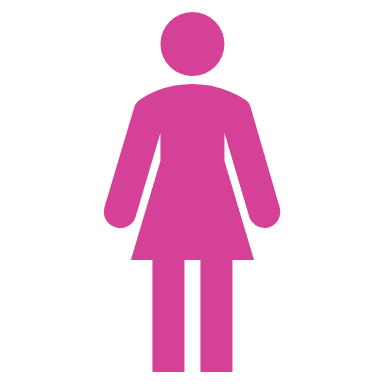 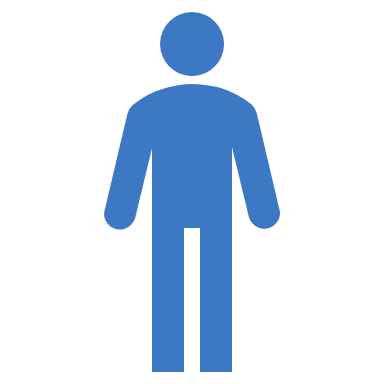 CONSUMER 
 PROFI LE
HHI: AVG  $101,000 102i
REGION BREAKDOWN: INDEX / % TOTAL
AGE BREAKDOWN: AVG AGE 48
99i
101i
OCCUPATIONS:
101i
44%
89i
56% 
110i
115i
90i
102i
107i
102i
108i
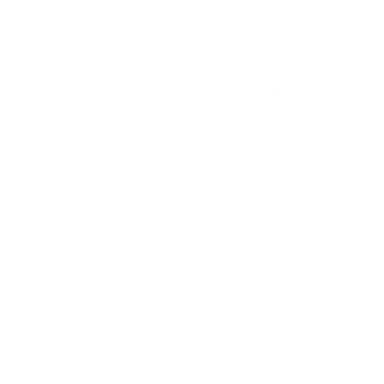 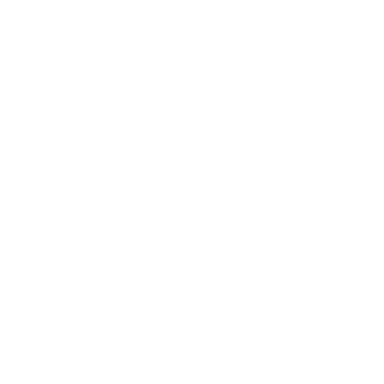 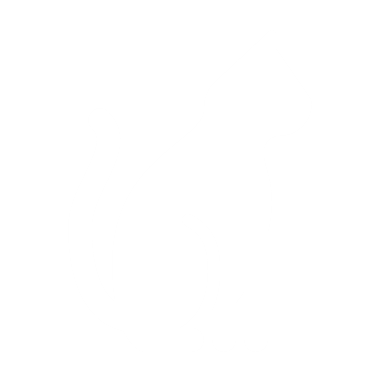 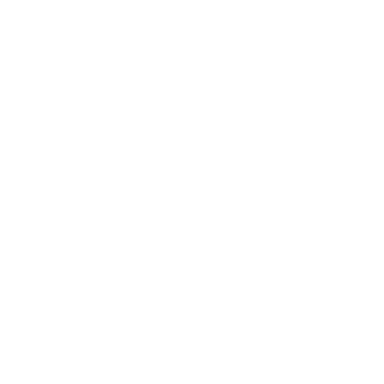 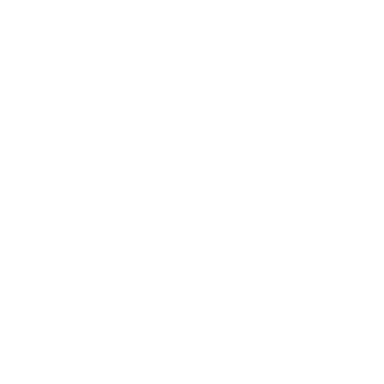 104i
3%
8%
39%
7%
37%
102i
APPROX  53%  OF CANADIANS  A18+ HAVE  SHOPPED AT A PET SUPPLY STORE IN THE PAST YEAR
RADIO

W
O
R
K
S

-

YOUR

TARGET

L
I
STENS

TO 

RADIO
A18+ WHO SPENT $50+ IN THE PAST 30 DAYS ON COSMETICS PRODUCTS:
RADIO HAS THE LOWEST LEVEL OF AD AVOIDANCE! 
74% of  all A18+ THAT HAVE SHOPPED AT A PET STORE IN THE PAST YEAR occasionally / frequently AVOID ADS ON THE INTERNET WHEN BROWSING
Listen to Radio while living their lives
Radio Reached 74% of your target  Yesterday
88% are REACHED WEEKLY by RADIO
23% of their MEDIA TIME* is spent with RADIO
Comparing to other audio platforms – past 7 days – AM/FM Radio is @ 88% vs  20% Internet Only Music Service e.g. Spotify
74%  were EXPOSED to RADIO YESTERDAY
Radio delivers 88% weekly reach against  A18+ that have shopped at a pet store in the past year – a higher % than popular social media websites delivered in past 7 days
17% of A18+ that have shopped  at a Pet Supply  Store in the past year find Entering Contests & Winning Prizes an important attribute -> 11% more likely
SOURCE: NUMERIS RTS CANADA SPRING 2020/ A18+ / TOTAL CANADA – RETAIL- PET SUPPLY STORES SHOPPED INSTORE/ONLINE PAST YEAR  *MEDIA  MIX RADIO/ TV/ DAILY NEWSPAPER/ COMMUNITY NEWSPAPER / MAGAZINE/ INTERNET